Motion Models (cont)
1
3/15/2018
Computing the Density
2
3/15/2018
Sampling from the Velocity Motion Model
suppose that a robot has a map of its environment and it needs to find its pose in the environment
this is the robot localization problem
several variants of the problem
the robot knows where it is initially
the robot does not know where it is initially
kidnapped robot: at any time, the robot can be teleported to another location in the environment
a popular solution to the localization problem is the particle filter
uses simulation to sample the state density
3
3/15/2018
Sampling from the Velocity Motion Model
sampling the conditional density is easier than computing the density because we only require the forward kinematics model
given the control ut and the previous pose xt-1 find the new pose xt
4
3/15/2018
Sampling from the Velocity Motion Model
Eqs 5.7, 5.8
5
3/15/2018
Sampling from the Velocity Motion Model
Eqs 5.9
*we already derived this for the differential drive!
6
3/15/2018
Sampling from the Velocity Motion Model
as with the original motion model, we will assume that given noisy velocities the robot can also make a small rotation in place to determine the final orientation of the robot
7
3/15/2018
Sampling from the Velocity Motion Model
8
3/15/2018
Sampling from the Velocity Motion Model
the function sample(b2) generates a random sample from a zero-mean distribution with variance b2 
Matlab is able to generate random numbers from many different distributions
help randn
help stats
9
3/15/2018
How to Sample from Normal or Triangular Distributions?
Sampling from a normal distribution




Sampling from a triangular distribution
Algorithm sample_normal_distribution(b): 
return
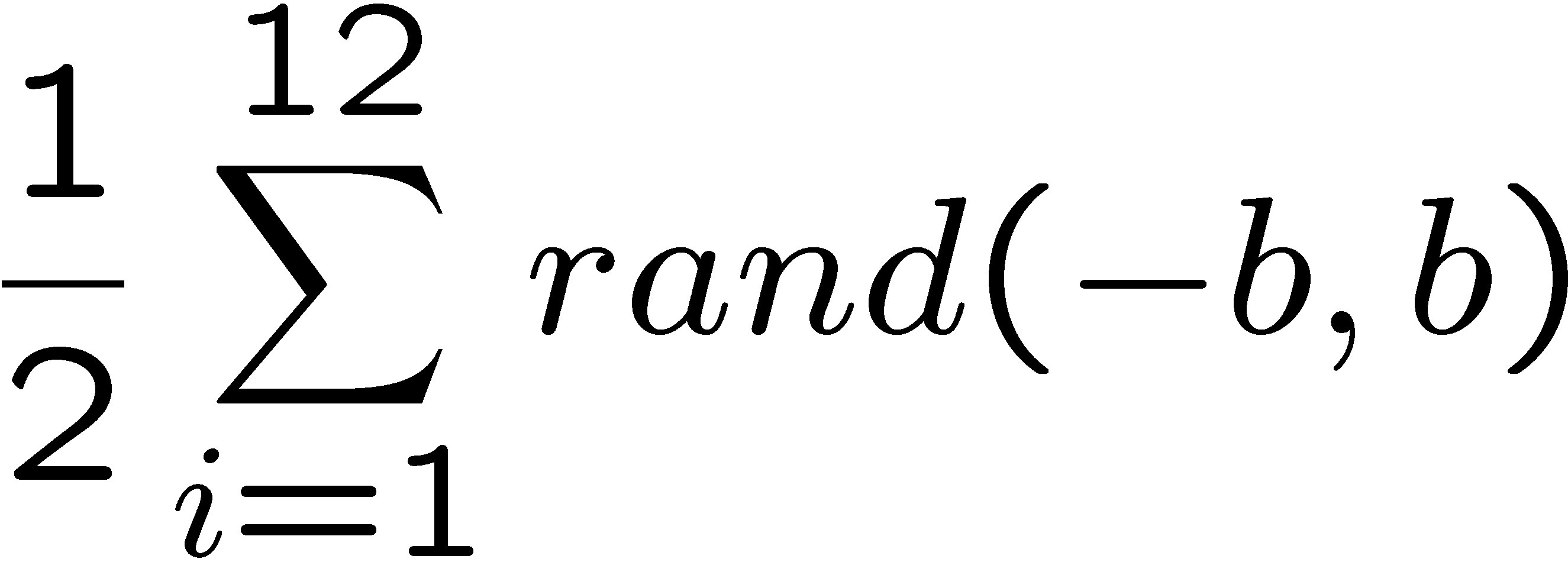 Algorithm sample_triangular_distribution(b): 
return
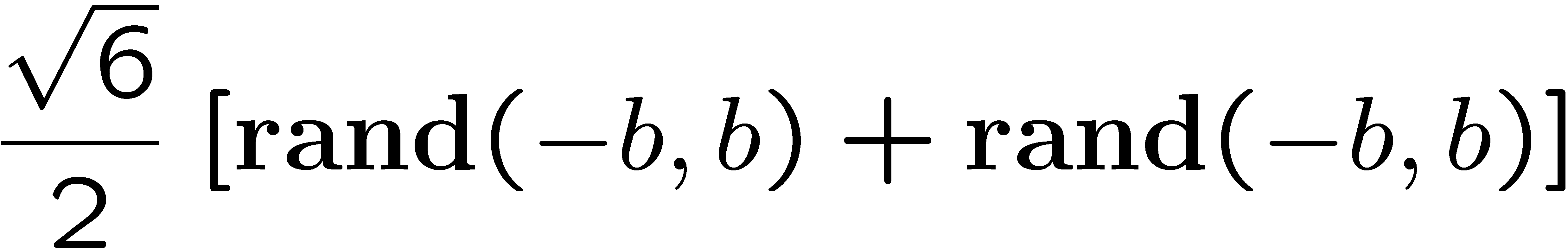 10
Normally Distributed Samples
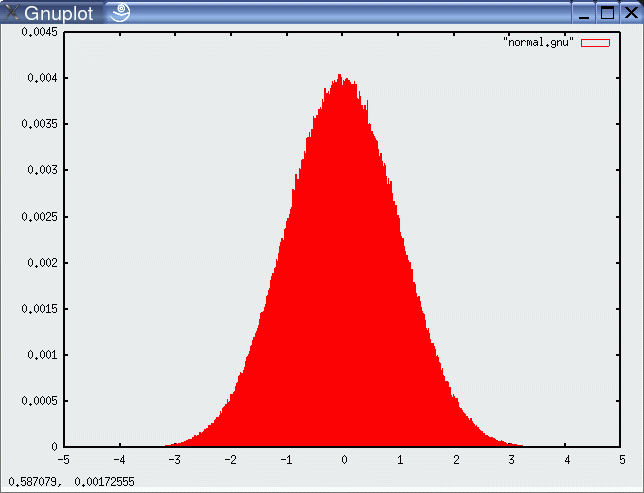 106 samples
11
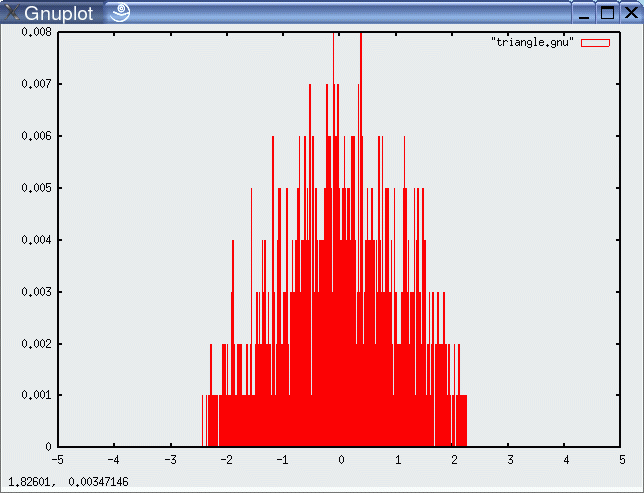 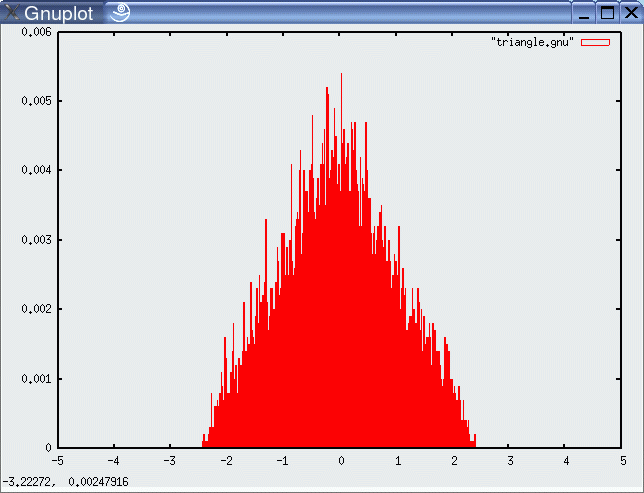 103 samples
104 samples
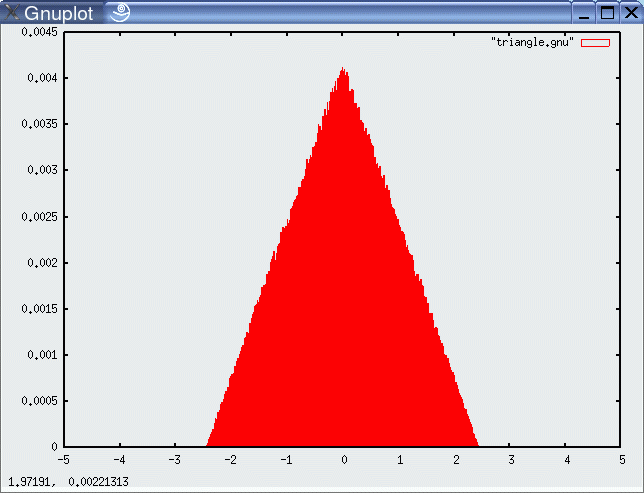 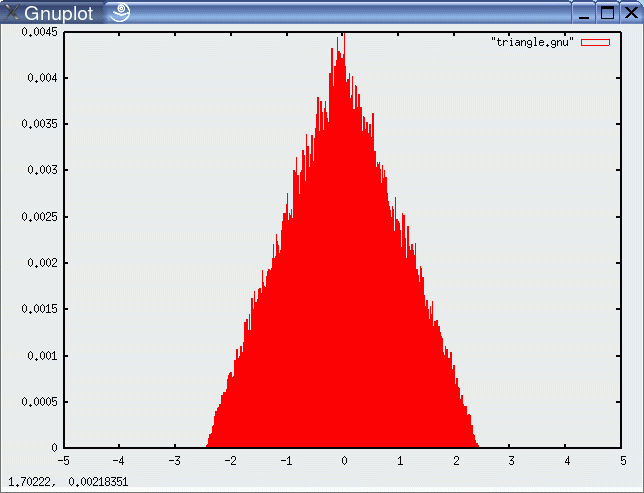 106 samples
105 samples
For Triangular Distribution
12
Algorithm sample_distribution(f,b): 
repeat
 	
 
until  (                )
return
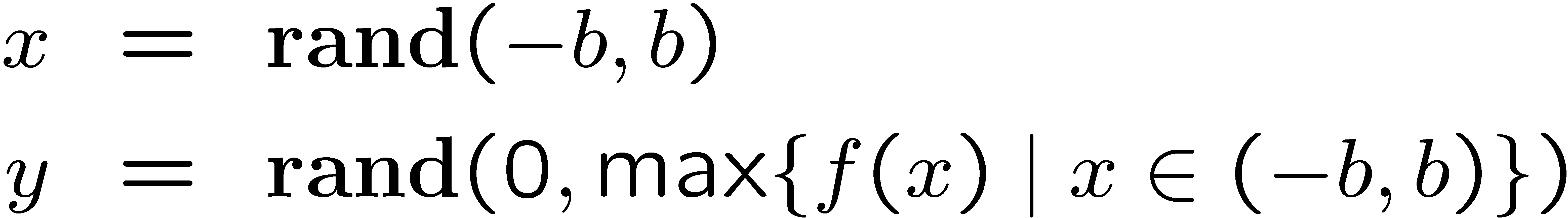 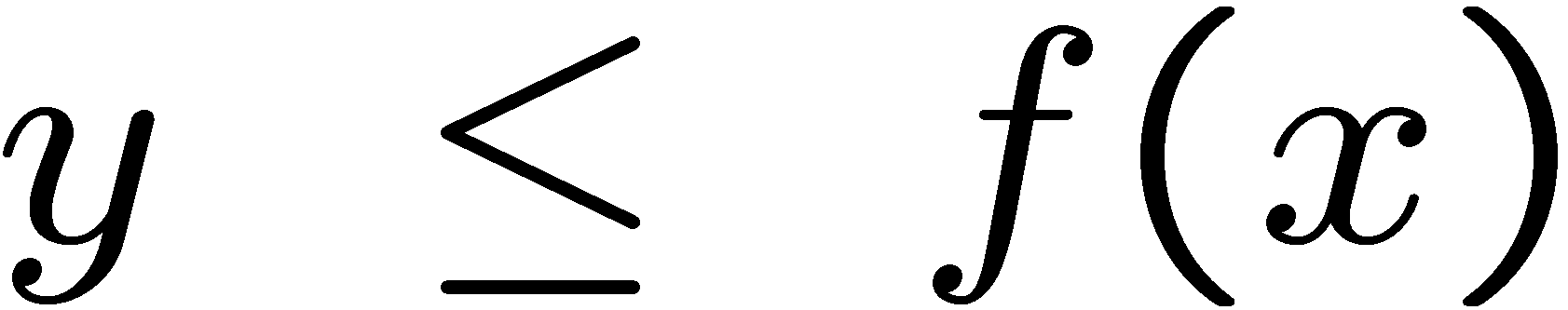 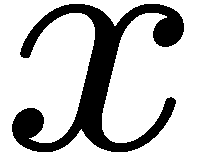 Rejection Sampling
Sampling from arbitrary distributions
13
Examples
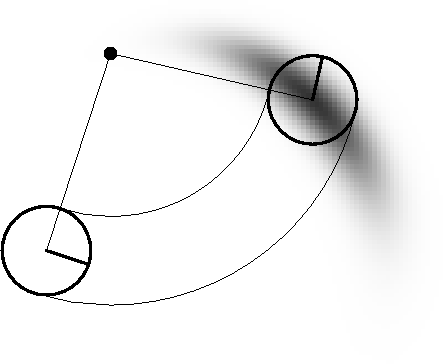 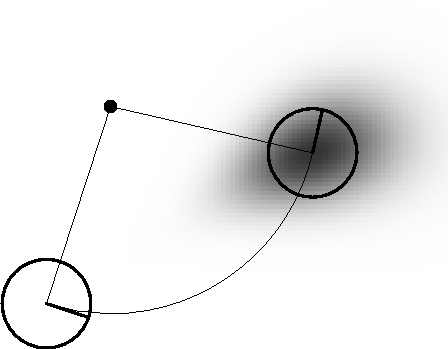 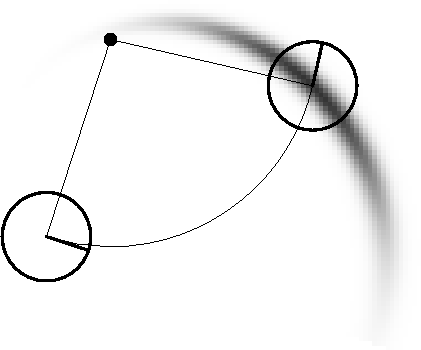 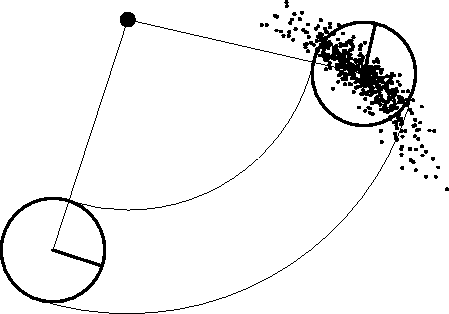 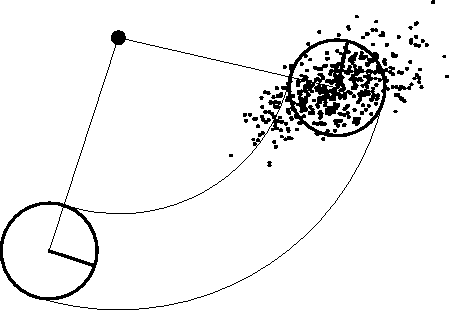 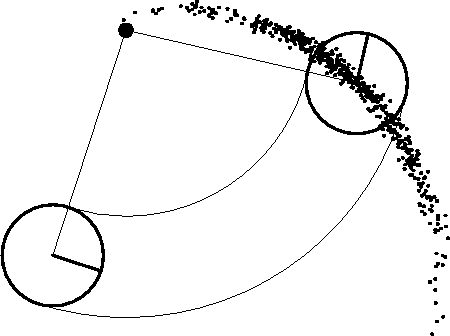 14
3/15/2018
Odometry Motion Model
many robots make use of odometry rather than velocity
odometry uses a sensor or sensors to measure motion to estimate changes in position over time
typically more accurate than velocity motion model, but measurements are available only after the motion has been completed
technically a measurement rather than a control
but usually treated as control to simplify the modeling
odometry allows a robot to estimate its pose
but no fixed mapping from odometer coordinates and world coordinates
in wheeled robots the sensor is often a rotary encoder
15
3/15/2018
Example Wheel Encoders
These modules require +5V and GND to power them, and provide a 0 to 5V output. They provide +5V output when they "see" white, and a 0V output when they "see" black.
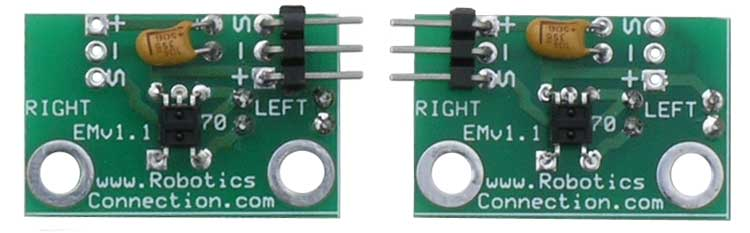 These disks are manufactured out of high quality laminated color plastic to offer a very crisp black to white transition. This enables a wheel encoder sensor to easily see the transitions.
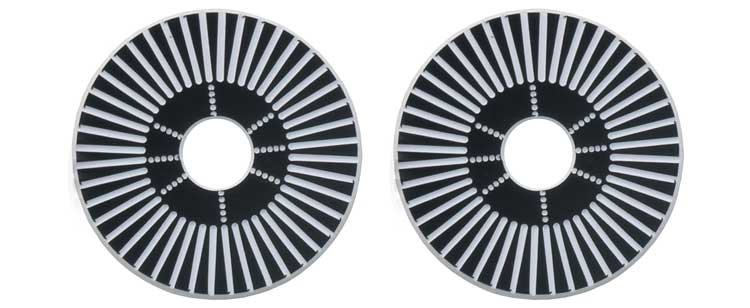 Source: http://www.active-robots.com/
16
Odometry Model
Note: bar indicates values in the robot's internal coordinate system
Odometry Model
Note: bar indicates values in the robot's internal coordinate system
Odometry Model
Note: bar indicates values in the robot's internal coordinate system
Odometry Model
Note: bar indicates values in the robot's internal coordinate system
Odometry Model
Note: bar indicates values in the robot's internal coordinate system
Odometry Model
Note: bar indicates values in the robot's internal coordinate system
Odometry Model
Note: bar indicates values in the robot's internal coordinate system
Noise Model for Odometry
the difference between the true motion of the robot and the odometry motion is assumed to be a zero-mean random value
Sampling from the Odometry Motion Model
25
3/15/2018
Sample Odometry Motion Model
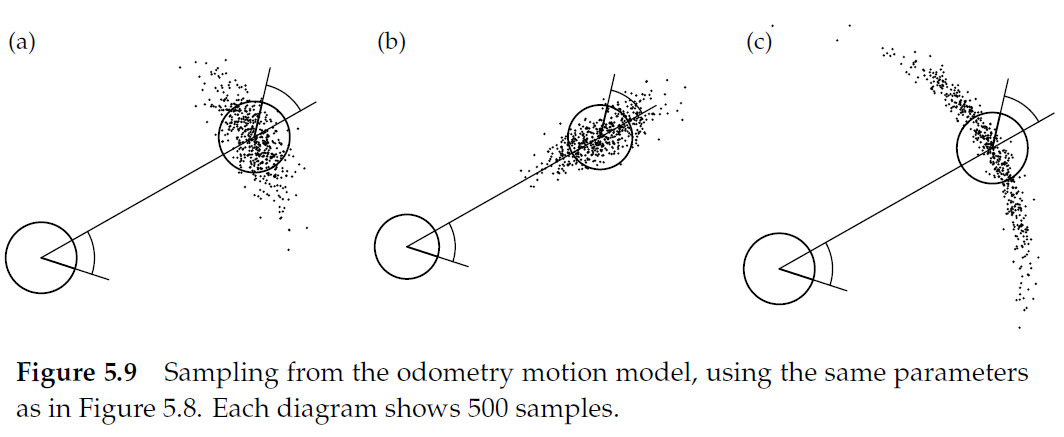 27
3/15/2018
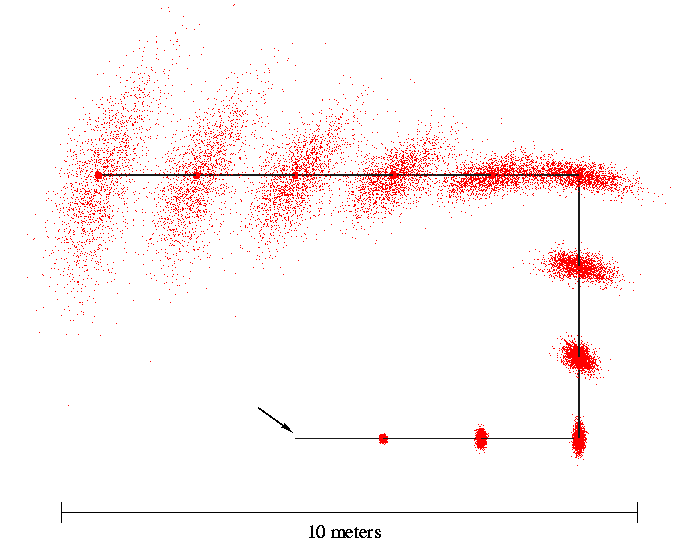 Start
Sampling from Our Motion Model
Odometry Motion Model
the key to computing                         for the odometry motion model is to remember that the robot has an internal estimate of its pose
robot’s internal poses
29
3/15/2018
Odometry Motion Model
the key to computing                         for the odometry motion model is to remember that the robot has an internal estimate of its pose
given poses
30
3/15/2018
Odometry Motion Model
the key to computing                         for the odometry motion model is to remember that the robot has an internal estimate of its pose
robot’s internal poses
31
3/15/2018
Odometry Motion Model
the control vector is made up of the robot odometry




use the robot’s internal pose estimates to compute the δ
32
3/15/2018
Odometry Motion Model
use the given poses to compute the δ






as with the velocity motion model, we have to solve the inverse kinematics problem here
but the problem is much simpler than in the velocity motion model
33
3/15/2018
Odometry Motion Model
recall the noise model




	which makes it easy to compute the probability densities of observing the differences in the δ
34
3/15/2018
odometry values (u)
Odometry Motion Model
Algorithm motion_model_odometry(x,x’,u)
 
 
 
 
 
 
 
 
 
return  p1 · p2 · p3
values of interest (x,x’)
35
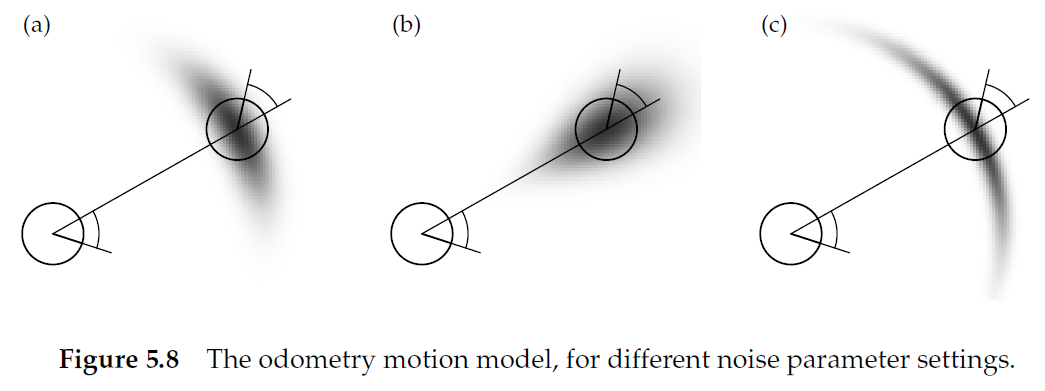 36
3/15/2018
Recap
odometric motion model
control variables were derived from odometry
initial rotation, translation, final rotation
37
3/15/2018
Recap
velocity motion model
control variables were linear velocity, angular velocity about ICC, and final angular velocity about robot center
38
3/15/2018
Recap
for both models we assumed the control inputs ut were noisy
the noise models were assumed to be zero-mean additive with a specified variance
actualvelocity
commandedvelocity
noise
39
3/15/2018
Recap
for both models we assumed the control inputs ut were noisy
the noise models were assumed to be zero-mean additive with a specified variance
actualmotion
commandedmotion
noise
40
3/15/2018
Recap
for both models we studied how to derive
given
xt-1	current pose  
ut 	control input
xt	new pose
	find the probability density that the new pose is generated by the current pose and control input
required inverting the motion model to compare the actual with the commanded control parameters
41
3/15/2018
Recap
for both models we studied how to sample from 
given
xt-1	current pose  
ut 	control input
	generate a random new pose xt consistent with the motion model
sampling from                       is often easier than calculating                      directly because only the forward kinematics are required
42
3/15/2018